802.1 consent agenda items for LMSC Closing Plenary
July 2022
 (V6 – 802.1 version #)
Agenda
PARs to NesCom
5.0101 – P802.1Qdv
5.0102 – P802.1Qdw
5.0103 – P60802 modification
5.0104 – P60802 extension
5.0105 – P802.1CQ extension
5.0106 – P802.1DC extension 
5.0107 – P802.1Qcz extension
5.0108 – P802.1Qdd extension
5.0109 – P802.1CS-2020/Cor1
Drafts to SA Ballot
5.0110 – P802.1AEdk
5.0111 – P802f
Agenda
Drafts to RevCom
5.0112 – P802.1Q-rev
Liaisons and external communications (ME)
7.09 – Approve liaison of comment responses to ISO/IEC JTC1/SC6 under the PSDO agreement
7.10 – Approve liaison of drafts for information to ISO/IEC JTC1/SC6 under the PSDO agreement
7.11 – Approve 802.1 communication to ITU-T SG15
Liaisons and external communications (II)
7.12 – Approve draft sharing with IETF NETMOD
802.1 Motions2022-07Consent Agenda PARs to NesCom
5.0101 - Motion
Approve forwarding P802.1Qdv PAR documentation in https://www.ieee802.org/1/files/public/docs2022/dv-PAR-0722-v01.pdf to NesCom
Approve CSD documentation in https://www.ieee802.org/1/files/public/docs2022/dv-CSD-0722-v01.pdf 

In the WG, Proposed: Norman Finn,	 Second: János Farkas
PAR (y/n/a):  36, 3, 4
CSD (y/n/a):  37, 2, 4
In EC, mover: Glenn Parsons,	Second: Roger Marks
(y/n/a): <y>,<n>,<a>
5.0102 - Motion
Approve forwarding P802.1Qdw PAR documentation in https://www.ieee802.org/1/files/public/docs2022/dw-PAR-0722-v01.pdf to NesCom
Approve CSD documentation in https://www.ieee802.org/1/files/public/docs2022/dw-CSD-0722-v01.pdf 

In the WG, Proposed: Paul Congdon,	 Second: Paul Bottorff
PAR (y/n/a): 39, 5, 6
CSD (y/n/a): 38, 5, 7

In EC, mover: Glenn Parsons,	Second: Roger Marks 
(y/n/a): <y>,<n>,<a>
5.0103 - Motion
Approve forwarding P60802 PAR modification documentation in https://www.ieee802.org/1/files/public/docs2022/60802-PAR-modification-0722-v01.pdf to NesCom
Approve CSD modification documentation in https://www.ieee802.org/1/files/public/docs2022/60802-CSD-modification-0722-v01.pdf 

In the WG, Proposed: János Farkas, Second: Ludwig Winkel
PAR (y/n/a):  46, 1, 4
CSD (y/n/a):  46, 1, 4

In EC, mover: Glenn Parsons,	Second: Roger Marks
(y/n/a): <y>,<n>,<a>
5.0104 - Motion
Approve forwarding P60802 PAR extension documentation in https://www.ieee802.org/1/files/public/docs2022/60802-PAR-extension-0722-v01.pdf to NesCom
Approve CSD documentation in https://www.ieee802.org/1/files/public/docs2022/60802-CSD-modification-0722-v01.pdf  

In the WG, Proposed: János Farkas, Second: Ludwig Winkel
PAR (y/n/a):  45, 2, 5
CSD (y/n/a):  45, 2, 5

In EC, mover: Glenn Parsons,	Second: Roger Marks 
(y/n/a): <y>,<n>,<a>
5.0105 - Motion
Approve forwarding P802.1CQ PAR extension documentation in https://www.ieee802.org/1/files/public/docs2022/cq-PAR-extension-0722-v01.pdf to NesCom
Approve (unmodified) CSD documentation in https://mentor.ieee.org/802-ec/dcn/15/ec-15-0105-01-ACSD-802-1cq.pdf  

In the WG, Proposed: Roger Marks,	 Second: János Farkas
PAR (y/n/a):  41, 4, 6
CSD (y/n/a):  42, 4, 5

In EC, mover: Glenn Parsons,	Second: Roger Marks
(y/n/a): <y>,<n>,<a>
5.0106 - Motion
Approve forwarding P802.1DC PAR extension documentation in https://www.ieee802.org/1/files/public/docs2022/dc-PAR-extension-0722-v01.pdf to NesCom
Approve (unmodified) CSD documentation in https://mentor.ieee.org/802-ec/dcn/18/ec-18-0091-00-ACSD-802-1dc.pdf  

In the WG, Proposed: Norman Finn,	 Second: János Farkas
PAR (y/n/a):  38, 7, 7
CSD (y/n/a):  39, 6, 6 

In EC, mover: Glenn Parsons,	Second:  Roger Marks 
(y/n/a): <y>,<n>,<a>
5.0107 - Motion
Approve forwarding P802.1Qcz PAR extension documentation in https://www.ieee802.org/1/files/public/docs2022/cz-PAR-extension-0722-v01.pdf to NesCom
Approve (unmodified) CSD documentation in https://mentor.ieee.org/802-ec/dcn/18/ec-18-0160-00-ACSD-802-1qcz.pdf  

In the WG, Proposed: Paul Congdon,	 Second: János Farkas
PAR (y/n/a):  45, 0, 7
CSD (y/n/a):  45, 0, 6

In EC, mover: Glenn Parsons,	Second: Roger Marks
(y/n/a): <y>,<n>,<a>
5.0108 - Motion
Approve forwarding P802.1Qdd PAR extension documentation in https://www.ieee802.org/1/files/public/docs2022/dd-PAR-extension-0722-v01.pdf to NesCom
Approve (unmodified) CSD documentation in https://mentor.ieee.org/802-ec/dcn/18/ec-18-0161-00-ACSD-802-1qdd.pdf  

In the WG, Proposed: Feng Chen,	 Second: János Farkas
PAR (y/n/a):  46, 3, 5
CSD (y/n/a):  46, 3, 4

In EC, mover: Glenn Parsons,	Second:  Roger Marks
(y/n/a): <y>,<n>,<a>
5.0109 - Motion
Approve forwarding P802.1CS-2020/Cor1 PAR documentation in https://www.ieee802.org/1/files/public/docs2022/cs-cor1-PAR-0722-v01.pdf to NesCom
No CSD; Maintenance PAR not intended to provide any new functionality

In the WG, Proposed: Paul Congdon,	 Second: Norm Finn
PAR (y/n/a):  44, 2 , 4

In EC, mover: Glenn Parsons,	Second: Roger Marks 
(y/n/a): <y>,<n>,<a>
802.1 Motions2022-07Consent Agenda Drafts to SA Ballot
5.0110 - Motion
Approve sending P802.1AEdk D2.1 to Standards Association Ballot
Confirm the CSD for P802.1AEdk in
https://mentor.ieee.org/802-ec/dcn/19/ec-19-0218-00-ACSD-p802-1aedk.pdf
In the WG, Proposed: Mick Seaman Second: Don Fedyk
Sending draft (y/n/a):      47, 0, 5 
CSD (y/n/a):	46, 0 , 5	
In the EC, mover: Glenn Parsons Second: Roger Marks
(y/n/a):  <y> , <n>   , <a>
Supporting information P802.1AEdk
P802.1AEdk D2.1 had 100% approval at the end of the last WG ballot
WG ballot closed: 3 July 2022
All WG ballot requirements are met
The ballot resulted in
0 Disapprove votes
6 Comments (rejected)



Ballot results available here:
https://www.ieee802.org/1/files/private/dk-drafts/d2/802-1AEdk-d2-1-dis.pdf
5.0111 - Motion
Conditionally approve sending P802f D2.0 to Standards Association ballot
Confirm the CSD for P802f in https://mentor.ieee.org/802-ec/dcn/19/ec-19-0217-00-ACSD-p802f.pdf 
P802f D1.3 had 100% approval at the end of the last WG ballot

In the WG, Proposed: Marc Holness	Second: János Farkas
Sending draft (y/n/a):  44, 2, 4
CSD (y/n/a):   42, 1, 5
In EC, mover: Glenn Parsons, 	Second: Roger Marks
(y/n/a): <y>,<n>,<a>
Supporting Information P802f
WG ballot closed: 4 July 2022
All WG ballot requirements are met
The ballot resulted in 
0 outstanding Disapprove votes
0 outstanding Must Be Satisfied (MBS) comments
Comment resolution available here: https://www.ieee802.org/1/files/private/802-f-drafts/d1/802f-d1-3-dis-v03.pdf
Recirculation ballot will be conducted during July/August with comment resolution in TSN TG meetings. A possible final recirculation in September/October if required with comment resolution in TSN TG meetings.
Ballot results:
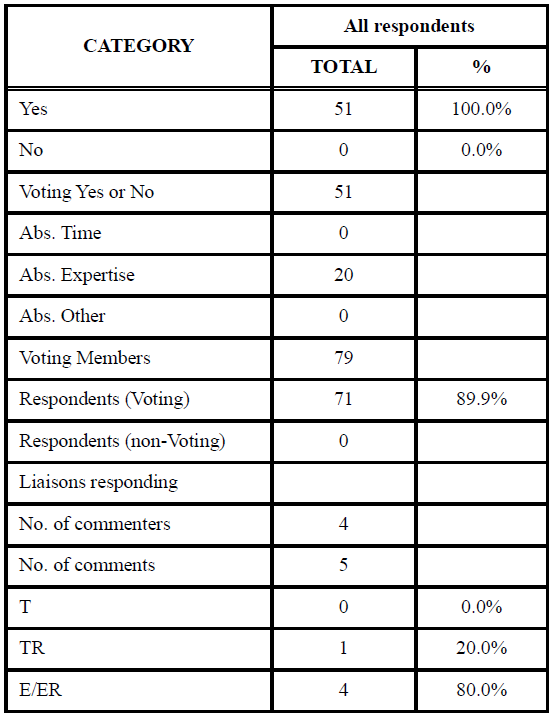 802.1 Motions2022-07Consent Agenda Drafts to RevCom
5.0112 - Motion
Approve sending P802.1Q-Rev D1.2 to RevCom

No CSD; Revision PAR not intended to provide any new functionality


In the WG, Proposed: Paul Congdon Second: Mick Seaman
Sending draft (y/n/a):  48, 2, 2

In EC, mover: Glenn Parsons, Second: Roger Marks
(y/n/a): <y>,<n>,<a>
Supporting information for P802.1Q-Rev
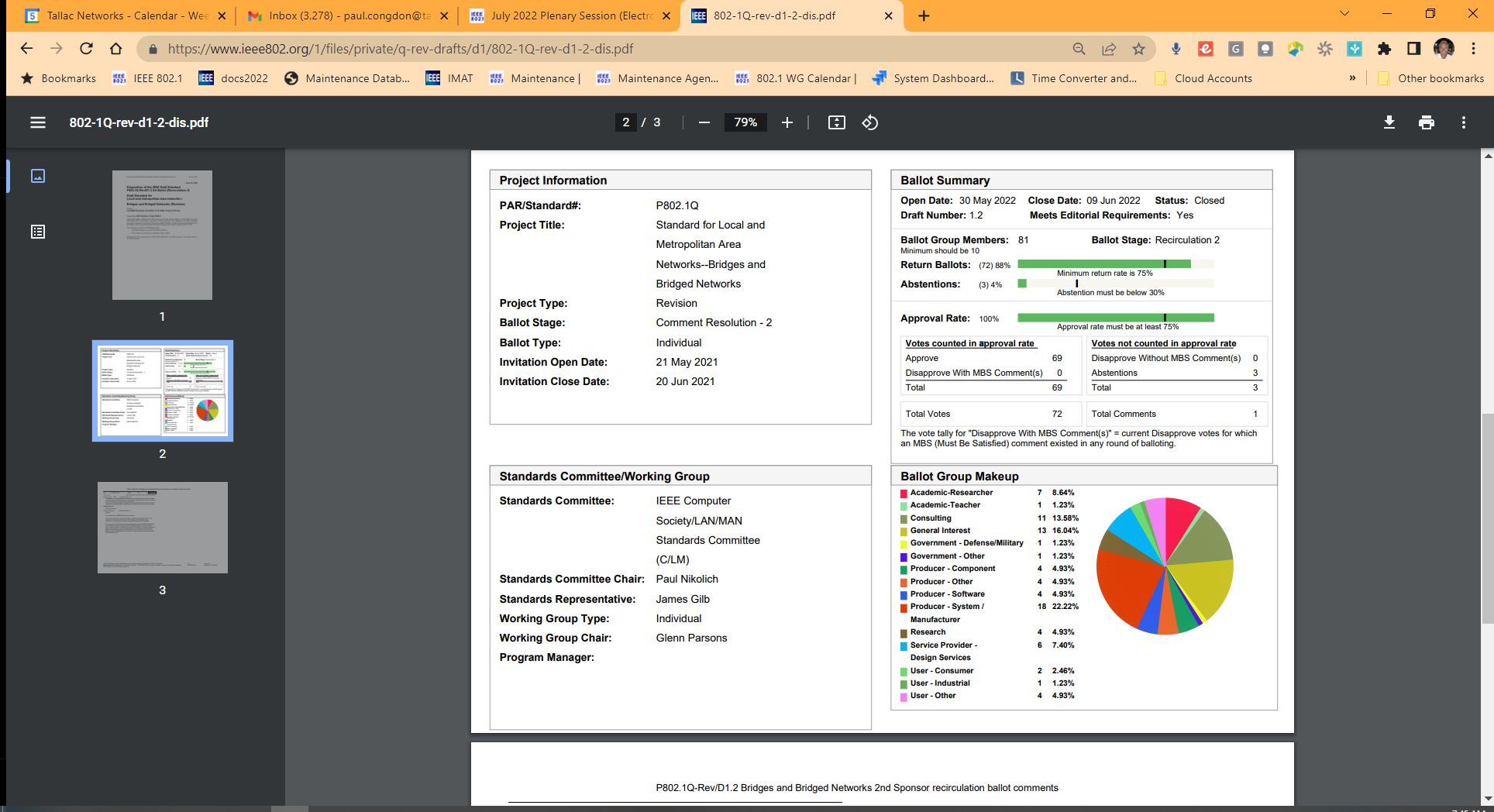 SA ballot closed: 
9 June 2022
All SA ballot requirementsare met
P802.1Q-Rev D1.2 had 100% approval, 88% return rate at the end of the SA ballot

The ballot resulted in 
0 Disapprove votes
0 comments

Disposition: https://www.ieee802.org/1/files/private/q-rev-drafts/d1/802-1Q-rev-d1-2-dis.pdf
802.1 Motions2022-03Consent Agenda Liaisons and external communications (ME)
7.09 - Motion
Approve liaison of the following comment responses to ISO/IEC JTC1/SC6 under the PSDO agreement:
IEEE 802.1ACct-2021
 https://www.ieee802.org/1/files/public/docs2022/liaison-SC6CommentResponseACct-0722.pdf 
IEEE 802.1BA-2021
https://www.ieee802.org/1/files/public/docs2022/liaison-SC6CommentResponse1BA-0722.pdf 

In the WG, Proposed: Paul Congdon	Second: Karen Randall
Sending draft (y/n/a):   43, 1, 6

In EC, mover: Glenn Parsons      Second: Roger Marks
(y/n/a): <y>,<n>,<a>
7.10 - Motion
Approve submission of the following draft(s) to ISO/IEC JTC1/SC6 for information under the PSDO agreement, once the SA Ballot starts
P802.1AEdk
P802f
P802.1Qcw


In the WG, Proposed: Paul Congdon	Second: Karen Randall
Sending draft (y/n/a):  38, 2, 6

In EC, mover: Glenn Parsons     Second: Roger Marks
(y/n/a): <y>,<n>,<a>
7.11 - Motion
Approve https://www.ieee802.org/1/files/public/docs2022/liaison-response-itu-t-sg15-otnt-swp-0722.pdf  as communication to ITU-T SG15 on LS351: OTNT Standardization Work Plan Issue 30, granting the IEEE 802.1 WG chair (or his delegate) editorial license.
This approval is under LMSC OM “Procedure for public statements to government bodies” 

In the WG, Proposed: Paul Congdon	Second: Karen Randall
Sending draft (y/n/a):  43, 1, 7

In EC, mover: Glenn Parsons     Second: Roger Marks
(y/n/a): <y>,<n>,<a>
802.1 Motions2022-03Consent Agenda Liaisons and external communications (II)
7.12 - Motion
Approve  sharing the latest revision of the P802f draft with the IETF Network Modeling (netmod) Working Group.

Proposed: János Farkas
Second: Stephan Kehrer

In the WG (y/n/a):  41, 2, 6

In the EC, for information